Setting the groundwork for student motivation
The role of the teacher
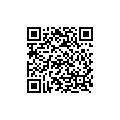 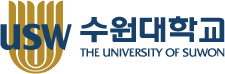 George E.K. Whitehead
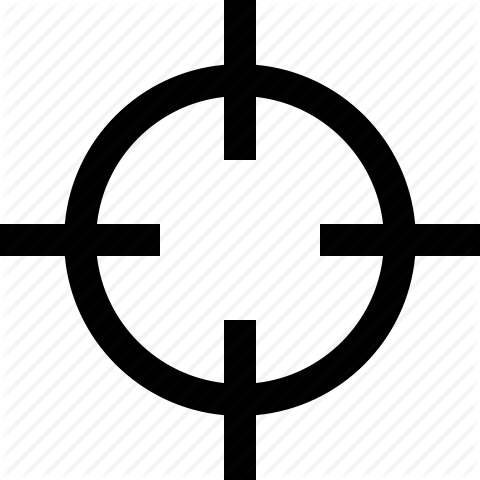 Aims
To examine and discuss some of the key characteristics of a teacher that can directly promote or hinder student motivation in the classroom.

 To promote deep self-reflection through a series of reflective thinking activities in order to pinpoint possible issues and create an action plan that can contribute towards long-term motivation in their learners.
Background
Teacher-trainer for 8 years (Canada TESOL centre, Kyonggi University, 경기도외국어교육연수원)
Microteaching 5 years
Observation of over 3000 teachers in action
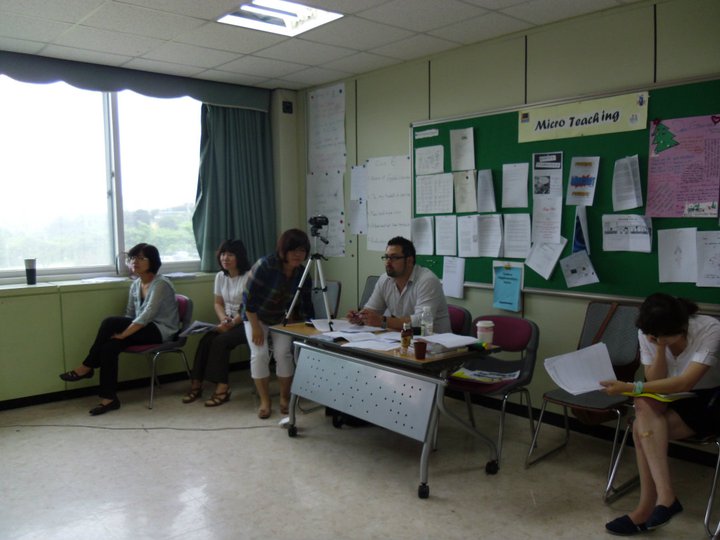 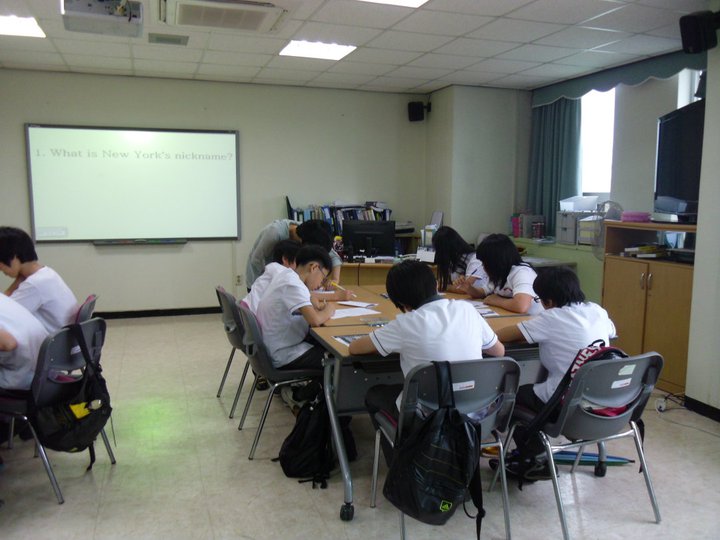 Theoretical Background
Whose responsibility is it to ensure that students’ motivation and levels of engagement remain high during the learning process?
Dynamic
Fixed
Seeing students as either motivated or unmotivated.
Believing that motivation can change depending on the learning situation in the classroom or school.
( Renandya, 2014)
Fixed
We see motivation to learn as being essentially a ‘student problem’ (Johnson, 2008). 
The students are responsible for their own motivation and there is not much we can do to change it.
( Renandya, 2014)
Dynamic
Motivation viewed more as a ‘teacher problem’ (Johnson, 2008). 

We acknowledge that there are many classroom-specific factors that the teacher can exploit in order to foster student motivation. 

This however is not to say that students have little or no responsibility to work on their motivation levels. They do, because ultimately motivation is the responsibility of the individual students.
( Renandya, 2014)
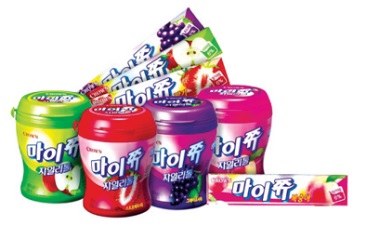 Audience Poll
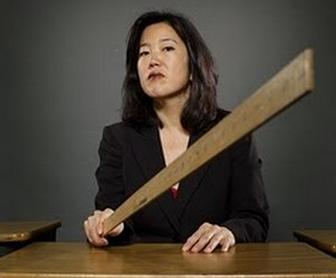 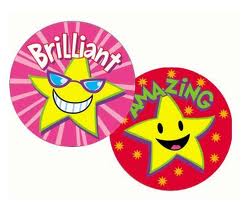 I mostly motivate my students through rewards.

I mostly motivate my students through fear.

I use both usually

I don’t motivate my students through reward nor fear.
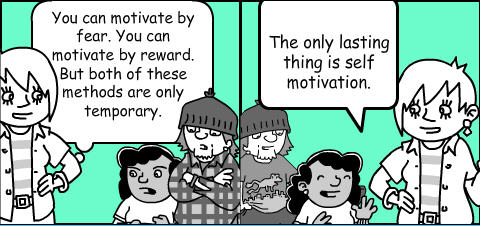 Punishment and reward proceed from basically the same psychological model, one that conceives of motivation as nothing more than the manipulation of behavior.
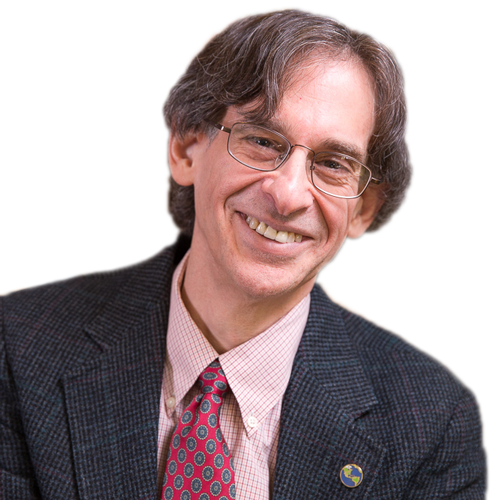 ( Kohn, 1994)
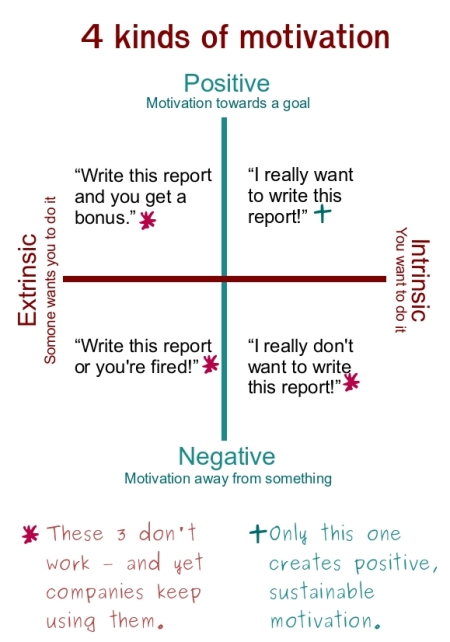 I’m doing this because I really want to! I enjoy doing it!
Do this and you will get a reward (ex candy, points)
If you don’t do this you will be punished! 
(ex. extra homework, call your mother )
I really don’t want to do this!
Intrinsic Motivation
Inside-out
Sparking Intrinsic Motivation
Rapport

Likeability

Role Model
“Motivating students is lighting their fire within, and keeping that fire lit!”
Rapport
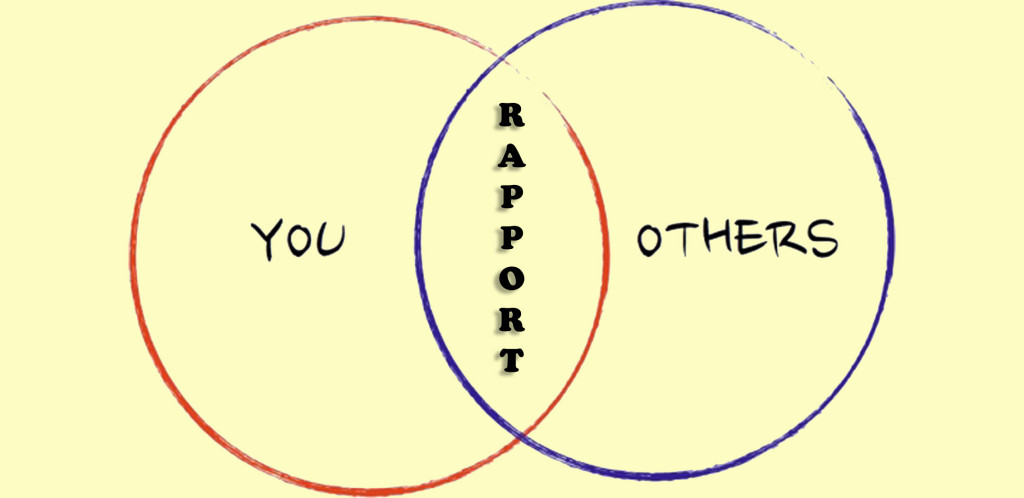 Students
You
“People are more receptive to people like themselves.”
Try to relate to students in as many ways as possible.
Rapport building starts the first second you meet.

Try to find things in common.

Reduce the gaps
Age
Teacher-Student relationship
Other?

Talk about things they like.
Rapport & Mutual Respect
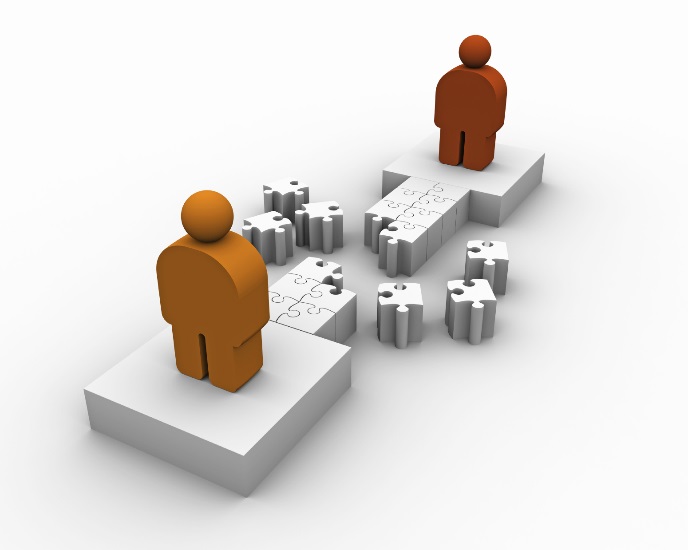 Reflection
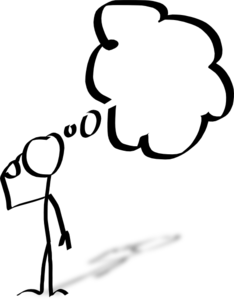 How much do you try to relate to your students?
Age
Experiences
Interests 

How much time do you spend talking to them about things they like and care about?

How much do you try to make them feel comfortable with you?
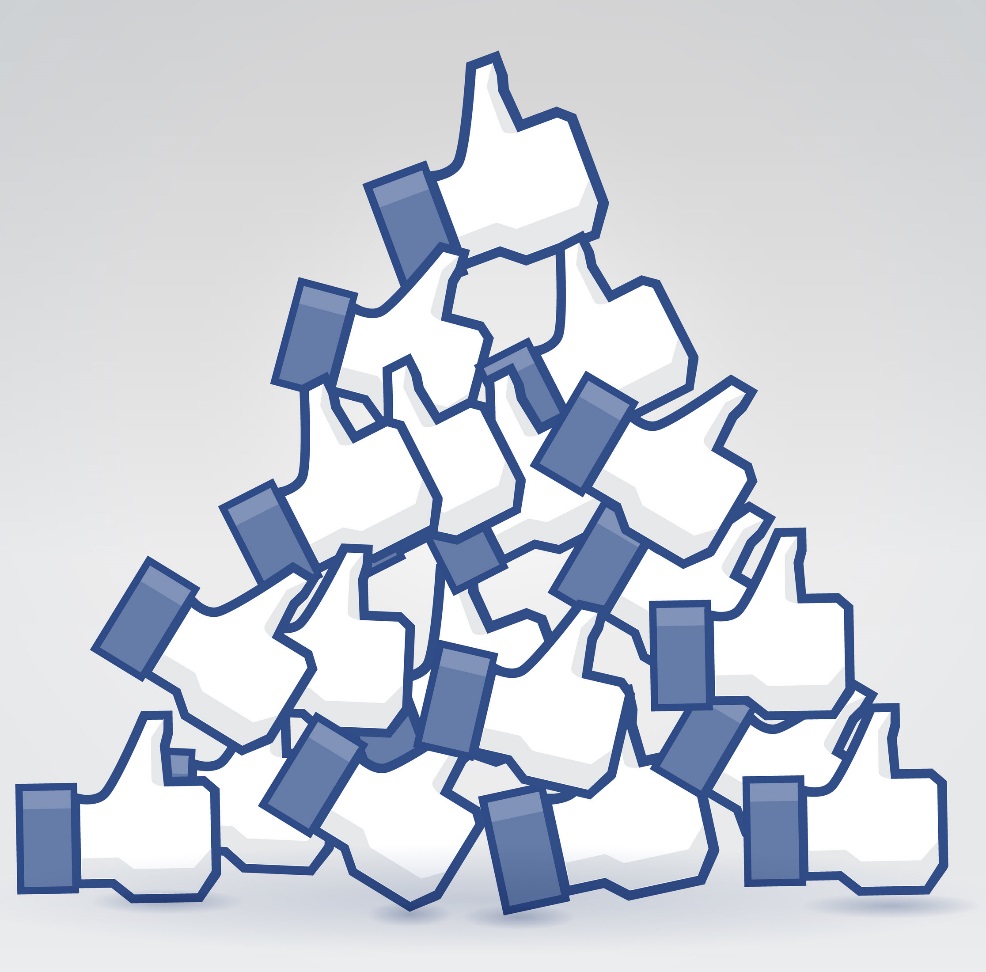 Likeability
“Kids don’t learn from people they don’t like!”
~Rita Pierson
Likeability Factors
Honesty/ Fairness

Being humble

Empathy

Sense of humor

Positivity

Politeness

Control of hostility

?
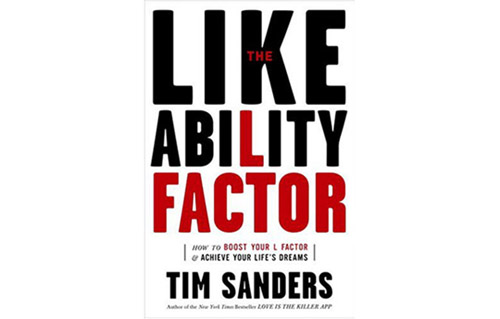 https://www.hrtoolbox.nl/xquestion/pid/14329
( Greenier & Whitehead, 2016; Sanders,2005)
Likability in EFL Contexts
Knowledgeable about what they teach
Adapt to the context of where they are teaching
Methods
Language
Culture
Create a positive/ likeable learning environment 
Interesting/ engaging atmosphere
Low-risk environment
Interactive
Easy to understand
Consider students’ needs and opinions
Sympathetic towards students’ L2 learning problems and needs 
Push students a little (to their potential)
( Renandya, 2014, Whitehead & Greenier, Forthcoming)
Reflection
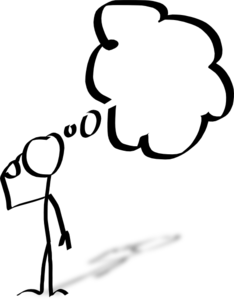 Are you creating a likeable environment for your learners?

Do you feel like your students genuinely like you?

Do your students genuinely like you?
Role Model
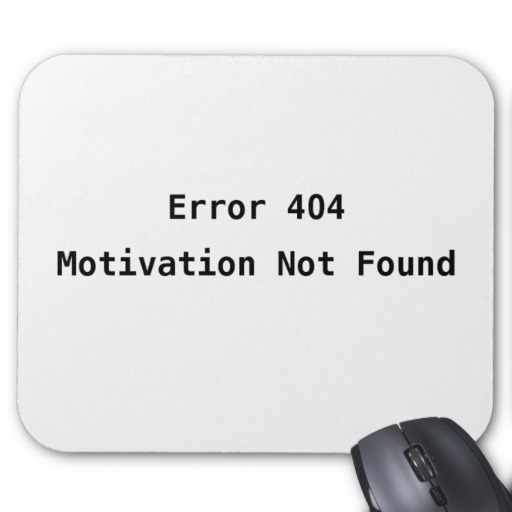 Teacher
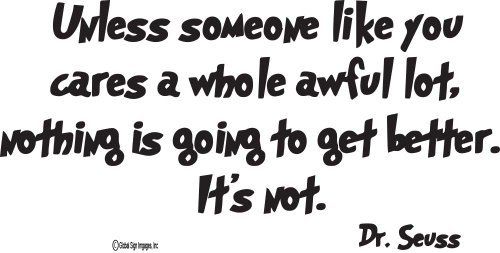 Being a Role Model
Your class is a mirror of yourself!

Be the person you want your students to be.

It’s all about attitude:
Fake it, until you make it!
Energy
Motivation
Positivity
Passion
Enjoyment
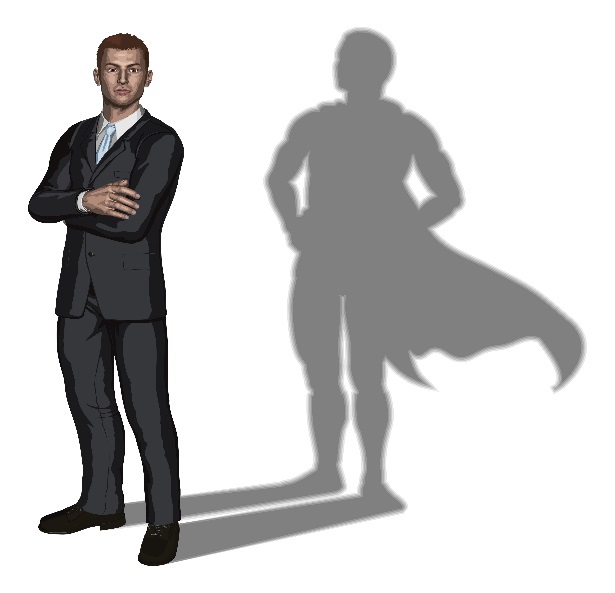 “If you hate teaching it,
your students won’t like learning it!”
-George E.K. Whitehead
Reflection
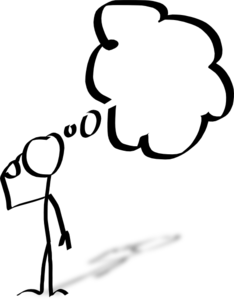 Do you come to class looking motivated to teach?

During your lesson  do you continue to appear positive and motivated?

Does it appear like you really enjoy what you are doing?
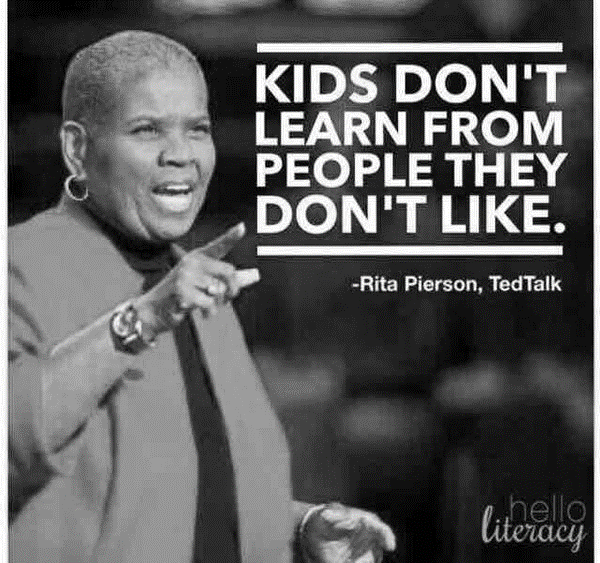 The End
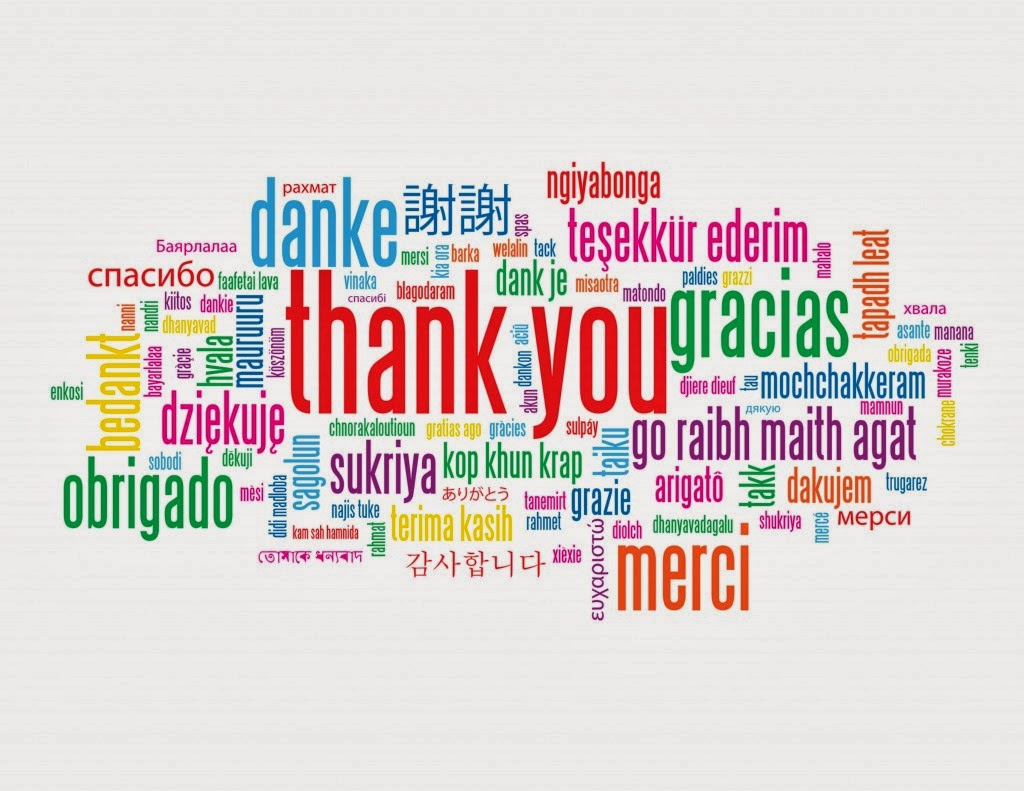 Email: prof.gwhitehead@gmail.com
URL: profgwhitehead.weebly.com 

Facebook: https://www.facebook.com/groups/gifle/
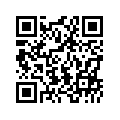 References
Greenier, V. & Whitehead, G. (2016). Towards a Model of Teacher Leadership in ELT: Authentic Leadership in Classroom Practice. RELC Journal, 1-17. DOI: 10.1177/0033688216631203. (Forthcoming April 2016)

Johnson, L.S. (2008). Relationship of instructional methods to student engagement in two public high schools. American Secondary Education, 36(2), 69-87. 

Kohn, A. (1994). The risks of rewards. Urbana: ERIC Clearinghouse on Elementary and Early Childhood Education, University of Illinois.

Renandya, W. (2014). Effective strategies for motivating L2 learners. Paper presented at KAPEE International conference Chuncheon National Univeristy of Education, Chuncheon, South Korea.

Sanders, T. (2005). The likeability factor: How to boost your L-factor & achieve your life's dreams. New York: Crown.

Whitehead, G. & Greenier, V. (In Progress). Investigating learners’ perceptions of language teacher leadership. TBA.
Extrinsic Motivation
Outside-in
Reward Systems
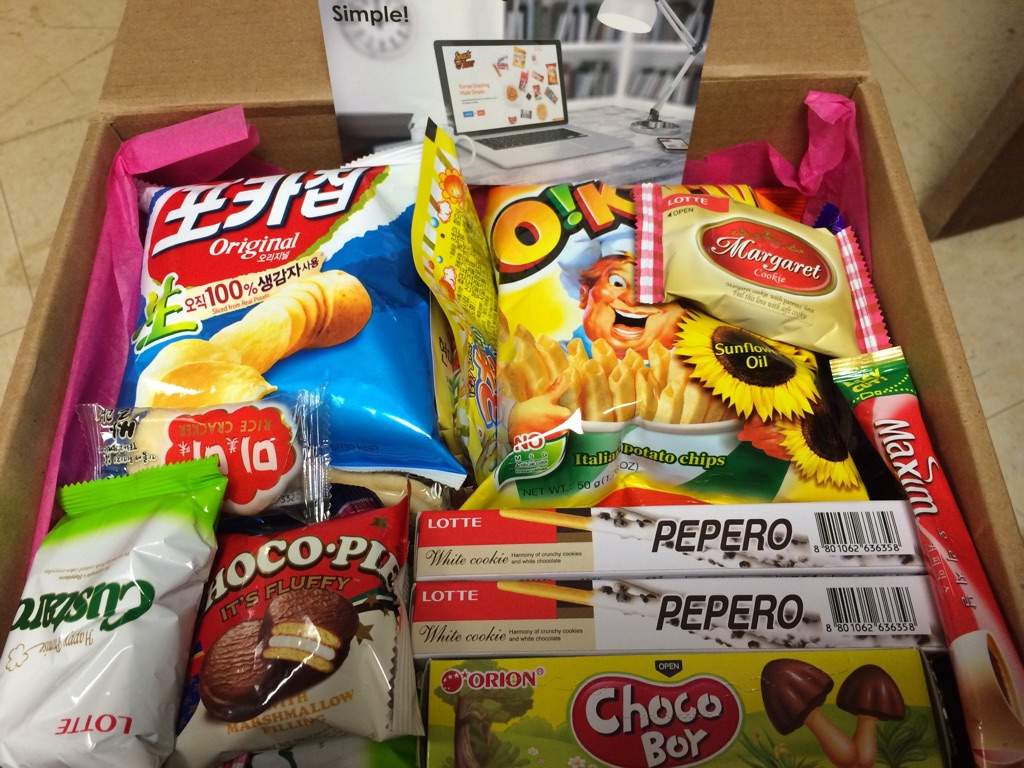 Reward Systems
The more often the reward, the worse.

It is important to create a long term goal system.
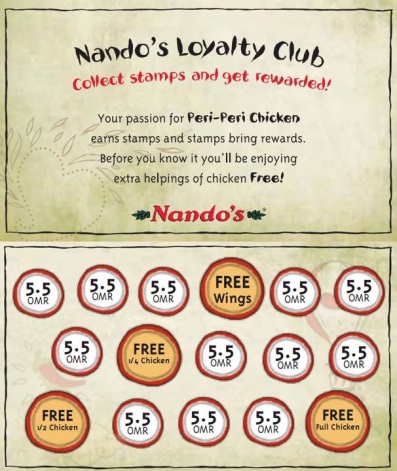 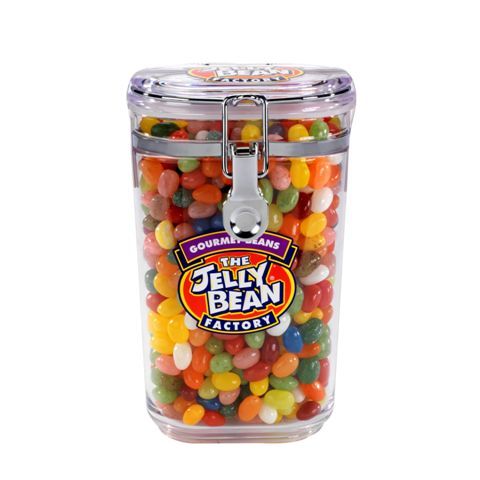 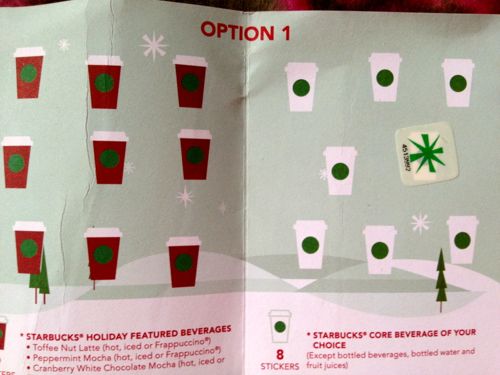 Types of Rewards
Candy
Extra points
Time
Coupons
 Bomb Jar
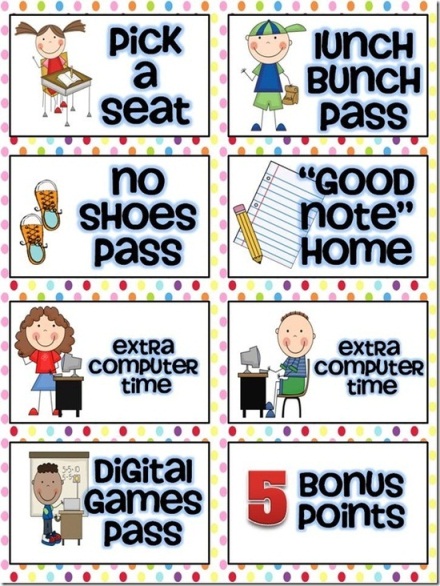 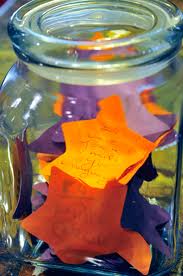 Better than Rewards…
Enjoying the process.
Feeling rewarded from the process itself.
A sense of accomplishment.
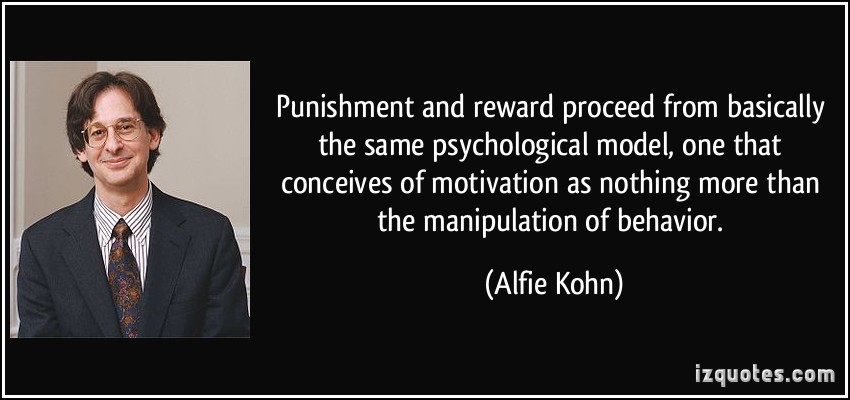 In short, good values have to be grown from the inside out. Attempts to short-circuit this process by dangling rewards in front of children are at best ineffective, and at worst counterproductive.
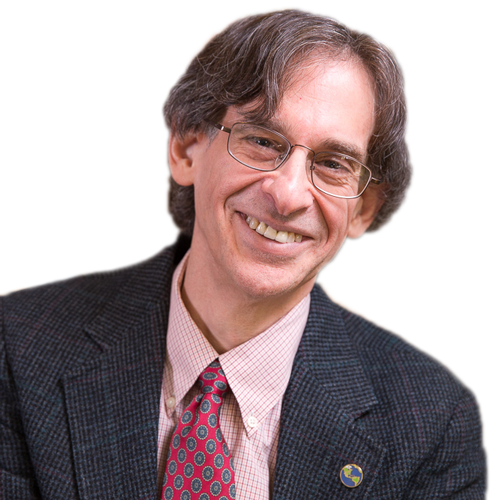